Qari mill-Ktieb 
ta’ Ġożwè
Ġożwè 3, 7-10a.11.13-17
F’dak iż-żmien, il-Mulej qal lil Ġożwè: 
“Illum nibda nkabbrek
f’għajnejn Iżrael kollu biex ikunu jafu li kif jien kont
Salm Responsorjali
Salm Responsorjali
ma’ Mosè, hekk inkun miegħek. Issa ordna 
lill-qassisin li jġorru l-arka tal-patt u għidilhom:
‘Kif taslu sa xfar l-ilma 
tal-Ġordan, ieqfu 
fil-Ġordan. ”
Ġożwè qal lil ulied Iżrael:
Salm Responsorjali
Salm Responsorjali
“Ersqu ’l hawn u isimgħu 
l-kliem tal-Mulej, Alla tagħkom.” 
U żied jgħidilhom Ġożwè:
“B’dan tagħrfu li Alla l-ħaj qiegħed f’nofskom, u sejjer ikeċċi minn quddiemkom
il-Kangħanin, il-Ħittin, 
il-Ħiwwin, il-Periżżin,
Salm Responsorjali
Salm Responsorjali
il-Ġirgasin, l-Amurrin
u l-Ġebusin. 11Araw, l-arka tal-patt tal-Mulej, Sid l-art kollha, sejra tgħaddi quddiemkom fil-Ġordan.
Malli l-qassisin li jkunu jerfgħu l-arka tal-Mulej, Sid l-art kollha, iniżżlu riġlejhom fl-ilma 
tal-Ġordan,
Salm Responsorjali
Salm Responsorjali
l-ilma tiegħu jofrogħ, waqt li l-ilma jkun nieżel.”
Xħin in-nies telqu 
mill-għerejjex tagħhom biex jaqsmu l-Ġordan,
il-qassisin, li kienu jġorru 
l-arka tal-patt, marru quddiemhom. U meta 
r-reffiegħa tal-arka waslu sal-Ġordan u riġlejn
Salm Responsorjali
Salm Responsorjali
il-qassisin li kienu jġorru 
l-arka messew ma’ xifer 
l-ilma - fi żmien il-ħsad kollu l-Ġordan ikun mimli sa fuq ix-xtut tiegħu - ilma
nieżel min-naħa ta’ fuq waqaf, u qam gozz wieħed, ’il bogħod ħafna ħdejn Adam, il-belt li qiegħda ħdejn Saretan.
Salm Responsorjali
Salm Responsorjali
L-ilma nieżel lejn il-Baħar
tal-Għaraba, il-Baħar 
il-Mielaħ, ġie fix-xejn għalkollox; u l-poplu qasam biswit Ġeriko.
Il-qassisin, li kienu jġorru 
l-arka tal-patt tal-Mulej, waqfu fin-niexef f’nofs 
il-Ġordan, u l-Iżraelin kollha baqgħu jaqsmu
Salm Responsorjali
Salm Responsorjali
fin-niexef sa ma l-poplu kollu għadda l-Ġordan.
Il-Kelma tal-Mulej
R:/ Irroddu ħajr lil Alla
Salm Responsorjali
Salm Responsorjali
Salm Responsorjali

R:/ Hallelujah. Hallelujah
Meta ħareġ Iżrael 
mill-Eġittu,
Ġakobb minn poplu ta’ lsien barrani,
Salm Responsorjali
Salm Responsorjali
Ġuda sar is-santwarju tiegħu,
Iżrael is-saltna tiegħu.
R:/ Hallelujah, Hallelujah
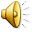 Il-baħar rah u ħarab,
il-Ġordan raġa’ lura.
Qabżu bħal kbiex 
il-muntanji,
u bħal ħrief il-għoljiet.
Salm Responsorjali
Salm Responsorjali
R:/ Hallelujah, Hallelujah
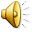 Xi ġralek, baħar, biex taħrab?
Xi ġralek, Ġordan, biex terġa’ lura?
Xi ġralkom, muntanji, biex taqbżu bħal kbiex,
u intom, għoljiet, biex taqbżu bħal ħrief?
Salm Responsorjali
Salm Responsorjali
R:/ Hallelujah, Hallelujah
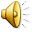 Hallelujah, Hallelujah
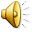 Ħa jiddi wiċċek fuq 
il-qaddej tiegħek,
għallimni l-kmandamenti tiegħek.
Salm Responsorjali
Salm Responsorjali
Hallelujah, Hallelujah
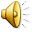 Qari mill-Evanġelju skont San Mattew
Mt 18, 21 – 19, 1
F’dak iż-żmien, Pietru resaq lejn Ġesù u qallu: 
“Mulej, xi kemm-il darba jrid jonqosni ħija biex jiena naħfirlu? Sa seba’ darbiet?”
Salm Responsorjali
Salm Responsorjali
U Ġesù wieġbu: 
“Ma ngħidlikx sa seba’ darbiet, imma sa sebgħa u
sebgħin darba.
Għalhekk is-Saltna 
tas-Smewwiet nistgħu nxebbhuha ma’ wieħed sultan, li ried jagħmel 
il-kontijiet mal-qaddejja
Salm Responsorjali
Salm Responsorjali
tiegħu. Kif beda jagħmel dan, ħadulu quddiemu wieħed li kellu jagħtih għaxart elefm talent. 
Billi ma kellux minn fejn
iroddhomlu, is-sinjur ordna li jinbiegħu hu, martu, uliedu u kulma kellu, ħalli b’hekk jitħallas id-dejn.
Salm Responsorjali
Imma l-qaddej inxteħet quddiemu jitolbu u jgħidlu: “Sinjur, stabar ftit bija; kollox irroddlok.”
Is-sinjur ġietu ħasra minn dak il-qaddej, bagħtu u ħafirlu dejnu.
Mela dak il-qaddej joħroġ, u jiltaqa’ ma’ wieħed minn sħabu, li kellu jagħtih mitt dinar; qabdu minn għonqu u beda jagħfsu.
Salm Responsorjali
Salm Responsorjali
‘Ħallas dejnek,’ qallu. 
Il-qaddej sieħbu nxteħet quddiemu jitolbu 
bil-ħniena u jgħidlu: ‘Stabar ftit bija u
rroddlok.’ Imma dak ma riedx jaf, mar u xeħtu 
l-ħabs sa ma jrodd kulma kellu jagħtih.
Salm Responsorjali
Salm Responsorjali
Sħabu l-qaddejja raw 
il-ġrajja kollha u sewdu qalbhom ħafna; marru
għand is-sinjur tagħhom u tarrfulu kulma kien ġara.
Imbagħad is-sinjur bagħat għalih u qallu: ‘Ja qaddej ħażin, meta jiena ħfirtlek
dak id-dejn kollu wara li tlabtni bil-ħniena, ma
Salm Responsorjali
Salm Responsorjali
kienx imissek int ukoll tħenn għal sieħbek kif ħennejt jien għalik?” 
U saħan bl-aħrax is-sinjur għalih, u tah f’idejn min
jaħqru sa ma jrodd kulma kellu jagħti. Hekk jagħmel lilkom Missieri li hu 
fis-Smewwiet jekk ma tafrux
Salm Responsorjali
Salm Responsorjali
lil xulxin minn qalbkom.”
Kif temm dan id-diskors, Ġesù telaq mill-Galilija u mar il-Lhudija, fl-inħawi ’l hemm mill-Ġordan.
Salm Responsorjali
Salm Responsorjali
Il-Kelma tal-Mulej
R:/ Tifħir lilek Kristu